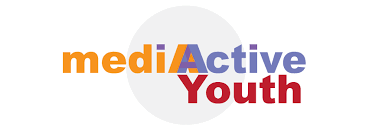 Noorte aktivism
Kony 2012, kuulsaks saanud lühifilm ja mis viis rahvusvahelise sekkumiseni eesmärgiga tabada kahtlustatav sõjakurjategija. Teine juhtum on setud kõigi aegade noorima Nobeli preemia laureaadi Malala Yousafzai looga.
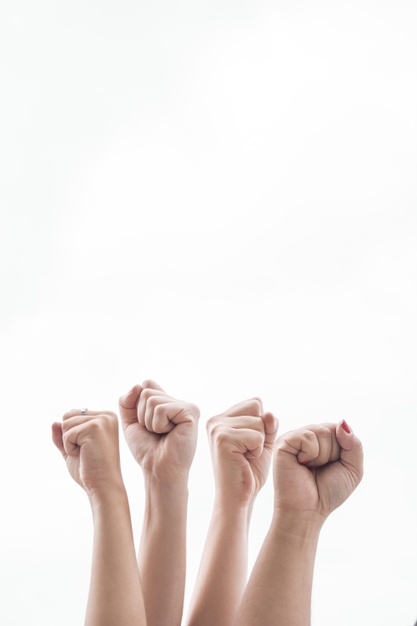 Mis on noorte aktivism, miks on see oluline, millised on noorte aktivismi vormid, kuidas saavad noored aktivistideks, kuidas kasutada sotsiaalmeediat noorte aktivismi vahendina jne.
01
02
03
04
Uurime üksikasjalikult kahte noorte aktivismi juhtumit
Noorte aktivism sotsiaalmeedias
Teema: Noorte aktivism
Ülevaade noorte aktivismist
Ülevaade
„Noorte aktivism võib ulatuda valimistel hääletamisest kuni revolutsioonides osalemiseni, kodanikuharidusega kokkupuutest kuni osalemiseni väitlusklubides, vabatahtliku töö ja teenuste osutamiseni, erakondade heaks töötamisest kuni allkirjade kogumiseni petitsioonide esitamiseks."
Aktivism võib hõlmata nii meetmeid kui ka mitmesuguseid teadmisi, ressursse ja kogemusi, mis võimaldavad noortel osaleda aktivismis.
Aktivistide endi jaoks tähendab aktivism:
protestiüritused ja otsene tegevus (mittevägivaldne ja vägivaldne)
kampaaniad võimsate institutsioonide - valitsuste, korporatsioonide vastu
tarbijaboikott ja muu tarbija võimu kasutamine muutuste esilekutsumiseks
01
02
03
04
Teema: Noorte aktivism
Mis on noorte aktivism?
Poliitilised osalejad ja kodanikuaktivistid määratlevad aktivismi mitmel erineval moel.
Kas aktivism saab olla halb?
nende jaoks, kes rõhutavad naiste õigust valida, kas nad tahavad last saada või mitte, võib sellist aktivismi pidada halvaks.
Kuigi me kipume seostama mõistet „aktivism“ positiivsete, progressiivsete ja emantsipatiivsete eesmärkidega, on ka selliseid tegevusi nagu parempoolne aktivism, näiteks põgenikevastased kampaaniad, mis samuti sobivad aktivismi määratluse alla. Seega on raske lõplikult öelda, mis on aktivism, ja eriti öelda, et aktivism on tingimata hea.

Samuti peame arvestama, et aktivismi vormid on eri kohtades erinevad - demokraatlikes riikides elavate inimeste jaoks on avalikud protestid või meeleavaldused tüüpilised aktivismi vormid. Kuid nende jaoks, kes elavad autoritaarsetes režiimides, on taolised rahulolematuse väljendamise või muutuste nõudmise vormid sageli võimatud. Poliitiline tegevus võib sellistel juhtudel olla varjatud ning aktivismil võivad olla salajasemad teadlikkuse tõstmise ja tegevuse valimise vormid mitteametlike koosolekute, jumalateenistuste jms ajal.
Aktivismi määratlemine
"Kodanikuna ühiskonnas osalemine on sama oluline kui töötamine või perekonna loomine, kuid koolihariduse ja töö ning suhete ja perekonna loomise arendamisele on pööratud palju rohkem tähelepanu ,kui kodanikuühiskonna arendamisele. See on tõsine viga. Ühiskonnad kogu maailmas peavad mõistma, kuidas nende noortest arenevad produktiivsed ja võimekad täiskasvanud kodanikud. Ühiskonnad peavad oma sotsiaalsete institutsioonide kaudu pakkuma ka võimalusi kodanikuühiskonna arenguks."
Lonnie Sherrod, Noorte aktivism: rahvusvaheline entsüklopeedia
Kodanikuühiskonna areng
Robert Putnam on väitnud, et umbes 2000. aasta paiku on kodanikuaktiivsus Ameerika Ühendriikides olnud kõigi aegade madalaimal tasemel, eriti noorte seas. Ta jõudis selle järelduseni vaadeldes, kui paljud inimesed hääletavad, loevad ajalehti, osalevad poliitilistes klubides ja muus tegevuses.

Teised teadlased väitsid, et kodanikuaktiivsus ei ole vähenenud, vaid on lihtsalt muutunud oma olemuselt. Nii näiteks ei loe noored enam ajalehti, vaid vaatavad uudiseid televisioonist või internetist. Osalemine organisatsioonides võib olla vähenenud, kuid noored tegutsevad sageli vabatahtlikuna või teevad ühiskondlikku tööd ning selline tegevus on tänapäeval rekordiliselt kõrgel tasemel.
Kes on noored?
Kes on tänapäeval täiskasvanu? Tavaliselt arvatakse, et kui oled oma teismeliseeast väljunud, oled sa täiskasvanu. Nii seati Euroopas ja USAs küpsuse piir 18 ja 21 aasta vahele. Kuid seda noorukit ja täiskasvanut eraldavat joont on viimastel aastakümnetel nihutatud ülespoole, lihtsalt sellepärast, et tänapäeva ühiskonnas ei ole selleks vanuseks lihtne omandada teadmisi, saavutada täielikku iseseisvust ja omada majanduslikke vahendeid, et olla selleks täielikult vaba. Seega on üldiselt aktsepteeridut lähenemine, et noored on 18-25-aastased ja isegi kuni 30-aastased.
Kes on noored?
"Noored on paindlik kategooria: see, kus see algab ja kus lõpeb, on tõlgendatav ning sõltub sotsiaalsest ja ajaloolisest kontekstist. Tavaliselt viitab see etapp või aeg elutsüklis isikutele, kes on noorukieas ja täiskasvanueas. Inimestele, kes ei ole enam lapsed, kuid kes ei ole "päris" täiskasvanud selles mõttes, et nad võtavad üle iseseisvuse ja vastutuse, mida tavaliselt seostatakse täiskasvanueaga. Sõltuvalt ühiskonna sotsiaalmajanduslikest ja sotsiokultuurilistest traditsioonidest, võivad noored olla nii noored kui ka neljakümneaastased isikud."
Kes on noored?
Oluline on rõhutada, et kõik need küsimused noorte ja nende poliitiliste vaadete kohta ei ole ebaolulised. Kui usute demokraatiasse, siis te teate, et demokraatlikus valitsemissüsteemis on oluline, et kodanikud oleksid aktiivsed ja informeeritud, et nad saaksid osaleda kogukonna avalikus ja poliitilises elus ning langetada mõistlikke otsuseid. Seega on noorte muutmine aktiivseteks kodanikeks ja nende kodanikuosalus eluliselt tähtsad tagamaks demokraatliku süsteemi sujuv üleminek uutele põlvkondadele. Mõned väidavad isegi, et noored on hädavajalikud, sest nad näevad poliitilist korda uuest, värskest vaatenurgast ning just neil on tahtmist ja energiat ning pühendumust selle muutmiseks.
Kes on noored?
Nagu Ron Kassimir kirjutab oma raamatus noorte aktivismi kohta (Youth Activism: an International Perspective), "noorte praegune olukord ja tulevik on kõigi ühiskondade lootuste ja hirmude keskmes". Seega tähendab noorte, kui poliitiliste osalejate, pärast muretsemine eelkõige seda, et muretseda tuleb selle pärast, millised kodanikud neist tulevikus saavad ja mida tuleb teha praegu, et valmistada neid ette "headeks" tulevikukodanikeks.
Kasutatud allikad
Allikad ja lisalugemine
Käesolev esitlus tugines mitmetele veebipõhistele ja trükitud allikatele, millest kõige olulisemad on järgmised:
01
Lonnie Sherrod (ed.)
Noorte aktivism: rahvusvaheline entsüklopeedia, 2006
02
Julia Reticker-Flynn
Noore aktivisti tööriistakast, 2013
http://www.advocatesforyouth.org/storage/advfy/documents/Activist_Toolkit/activisttoolkit.pdf
03
Rhon Teruelle
Sotsiaalmeedia ja noorte aktivism: Social Media: Usage and Impact, Hana S. Noor Al-Deen, John Allen Hendricks, 2013
04
Jelena Spremo
Meedia mõju Araabia Kevadele
https://tymagazine.net/articles/media-influence-on-arab-spring/